Home Learning Log P5a
(-_-)
My week        Eilidh M
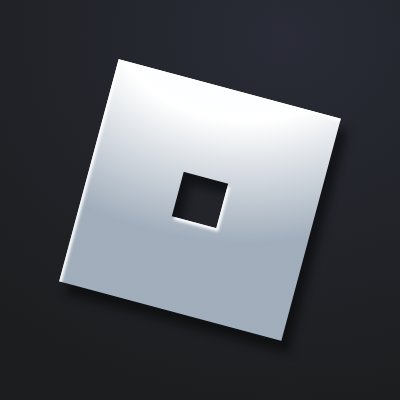 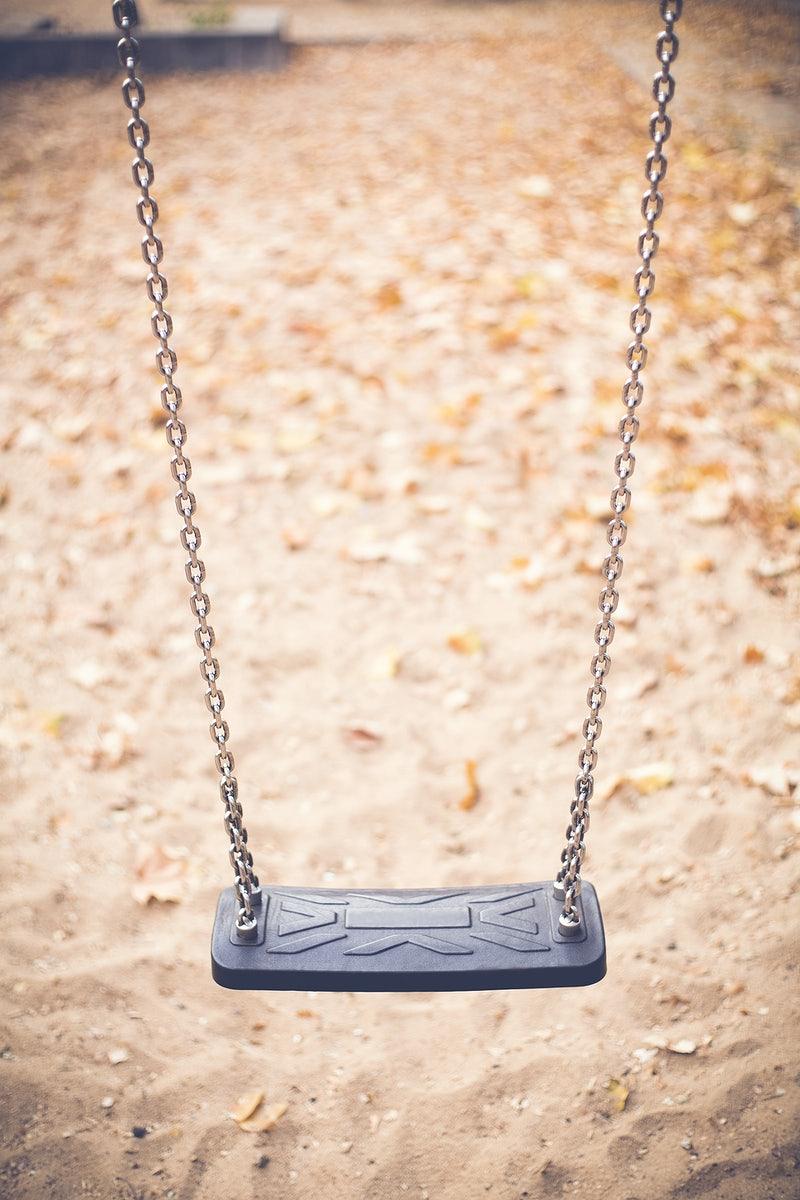 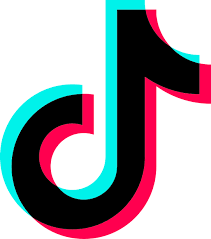 Played on my trampoline
Went on my swing
Went on tik tok and youtube
Played on roblox with my friends
attended ruby's zoom party
Went to my grans house
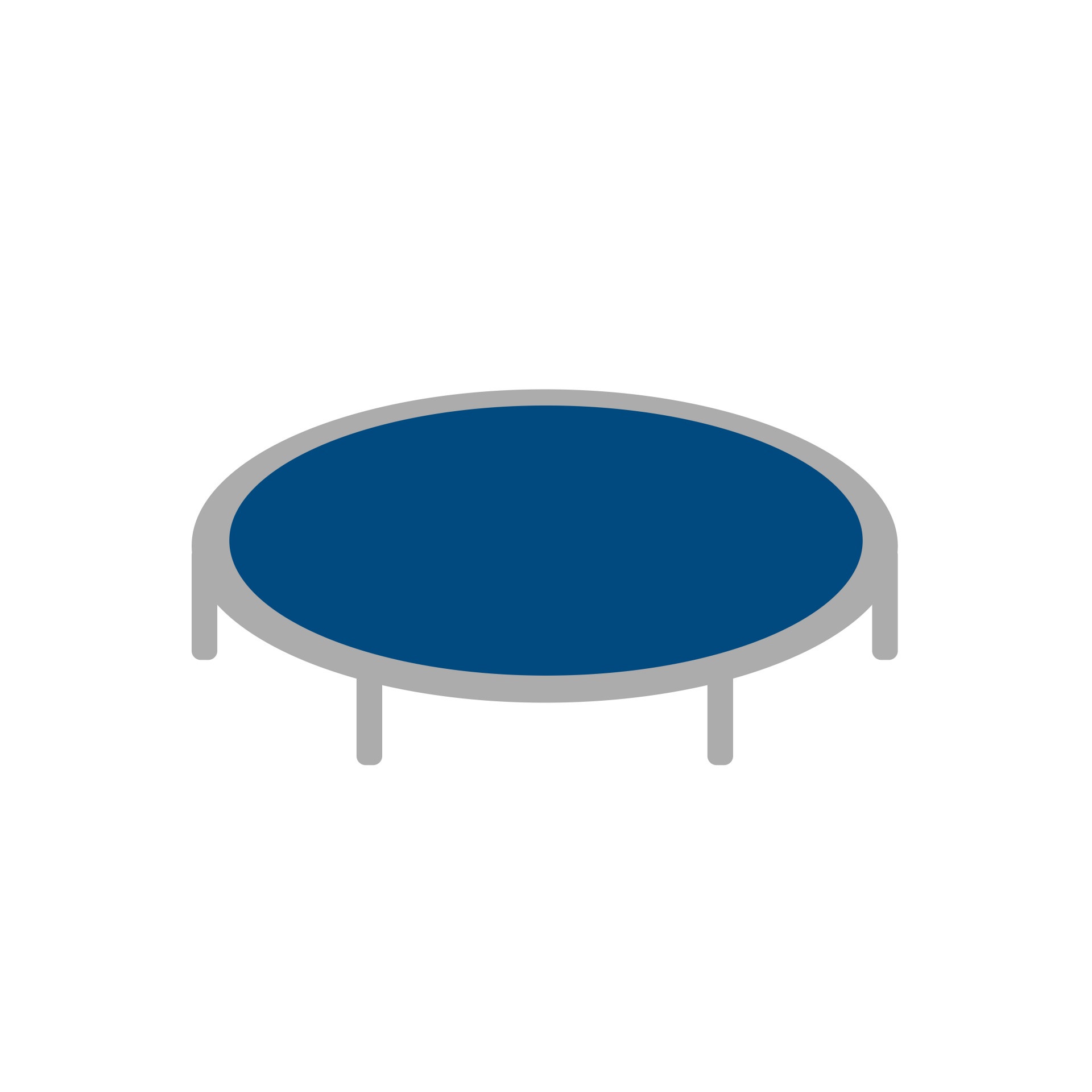 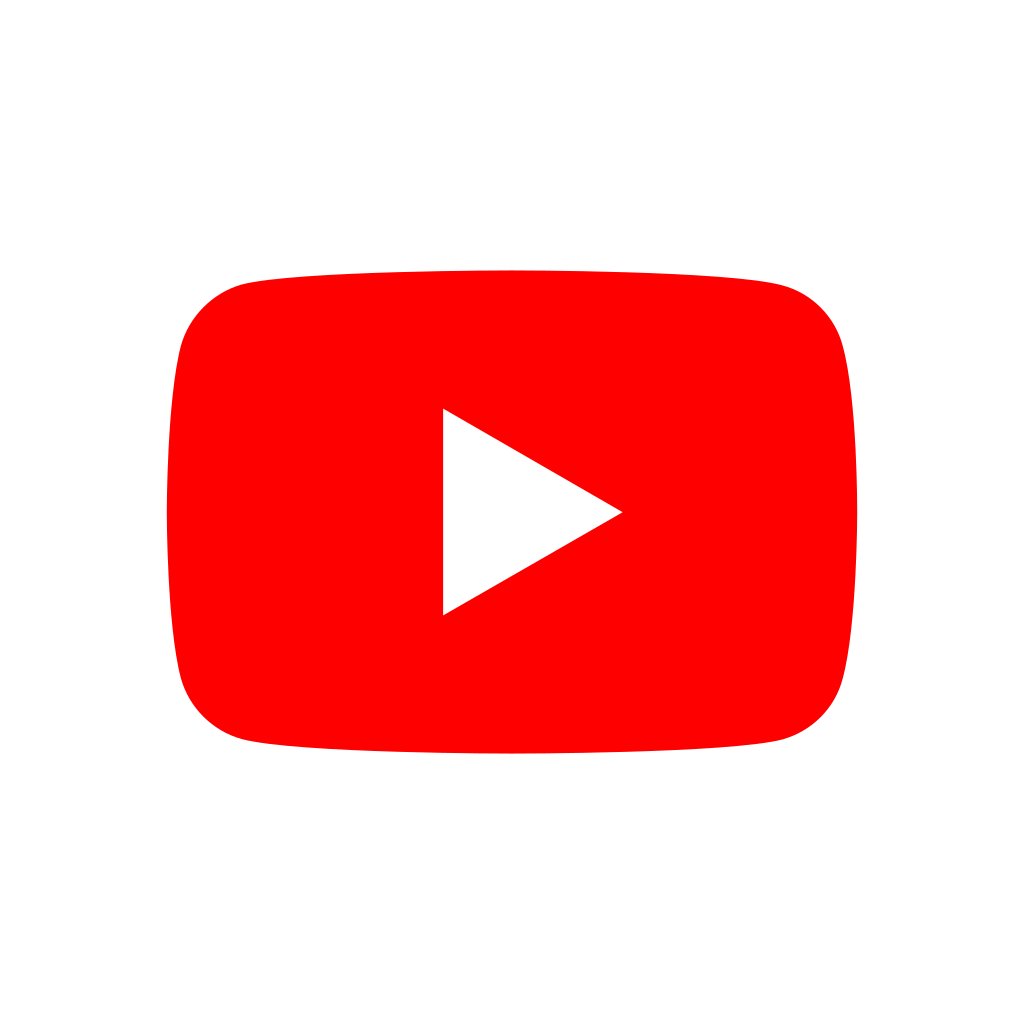 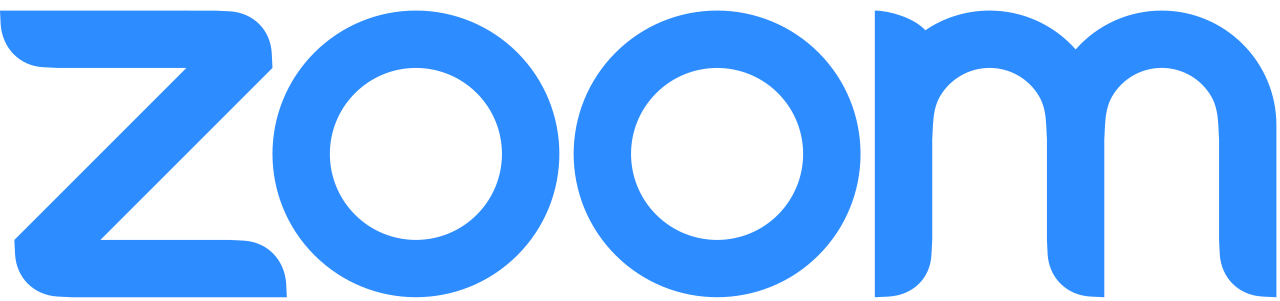 Humza -  Completed 15 books out of 30 in arabic
(From the Qur’an)
Continued my arabic classes online on skype with my teacher. I am half way now and my mum says its a big achievement for a 9 year old.
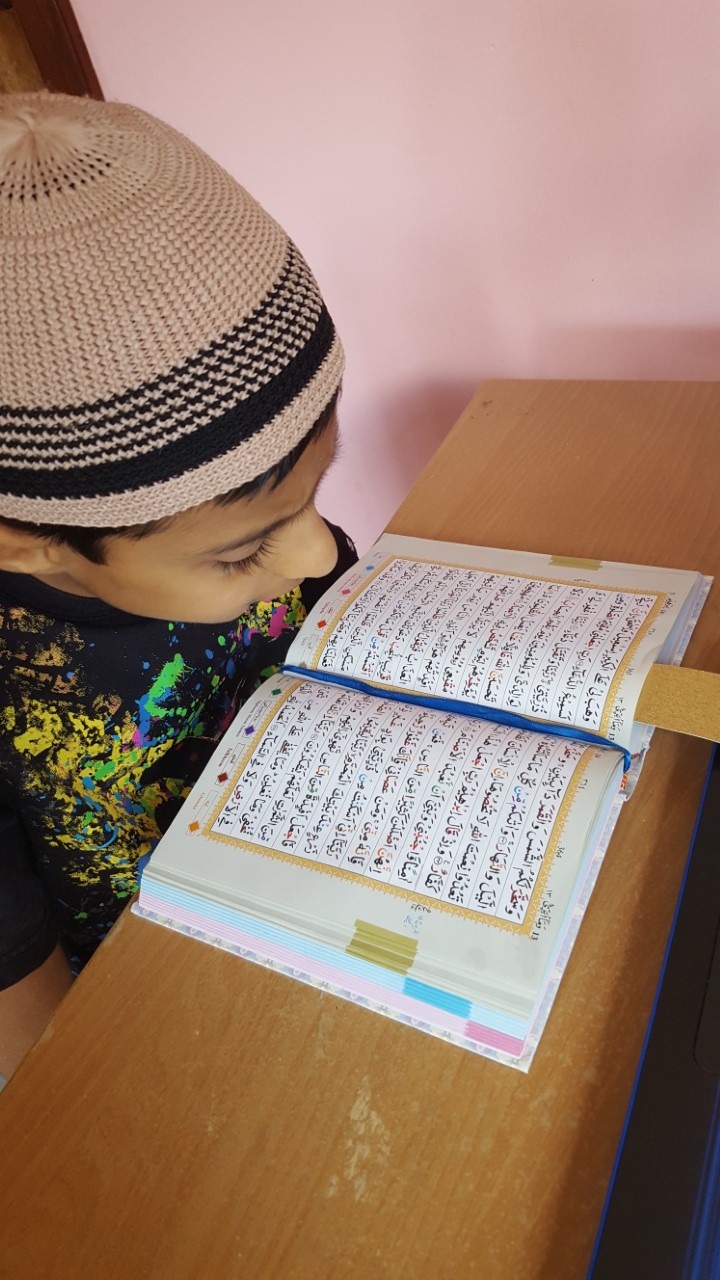 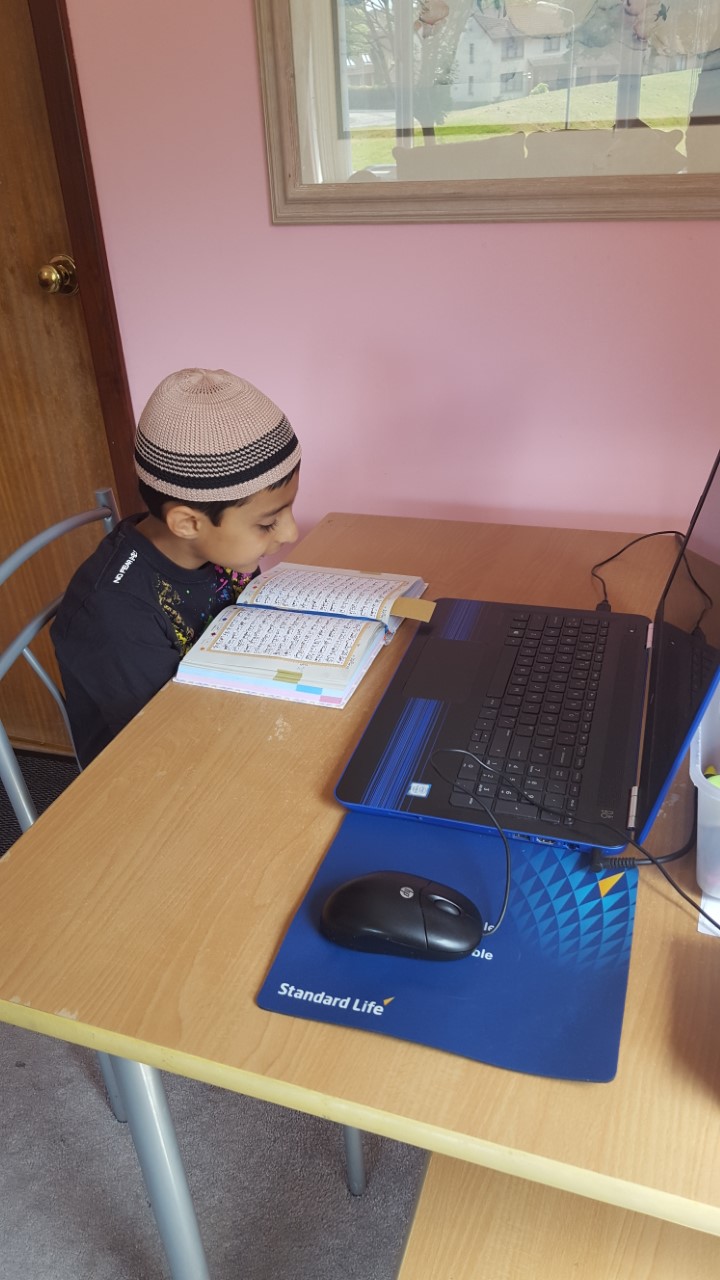 Humza - Sports for sports week and Lego Workshop
12th Lego Workshop in Lockdown on zoom / Running for sports with my sister.
A bat and a flying batmobile
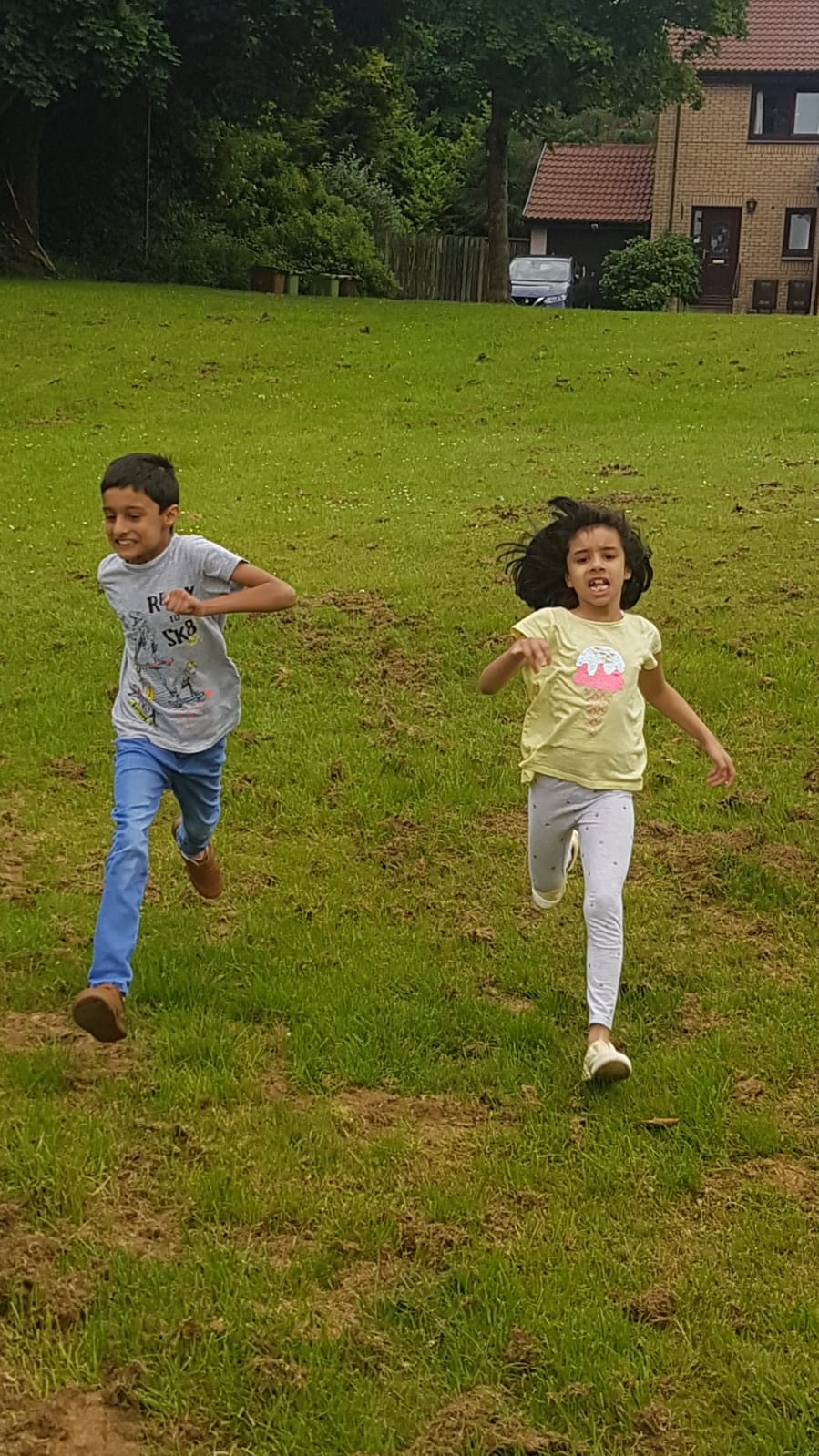 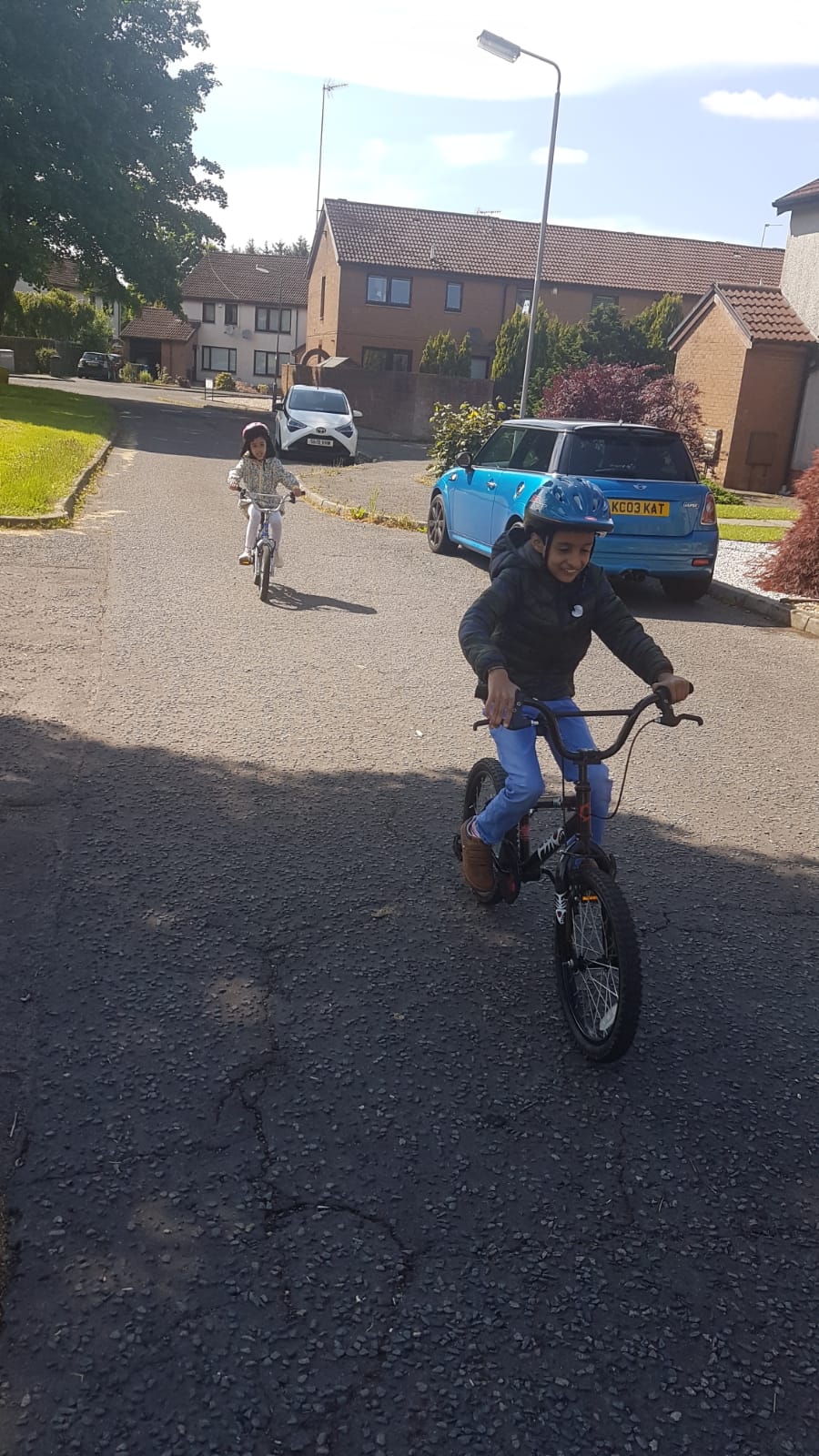 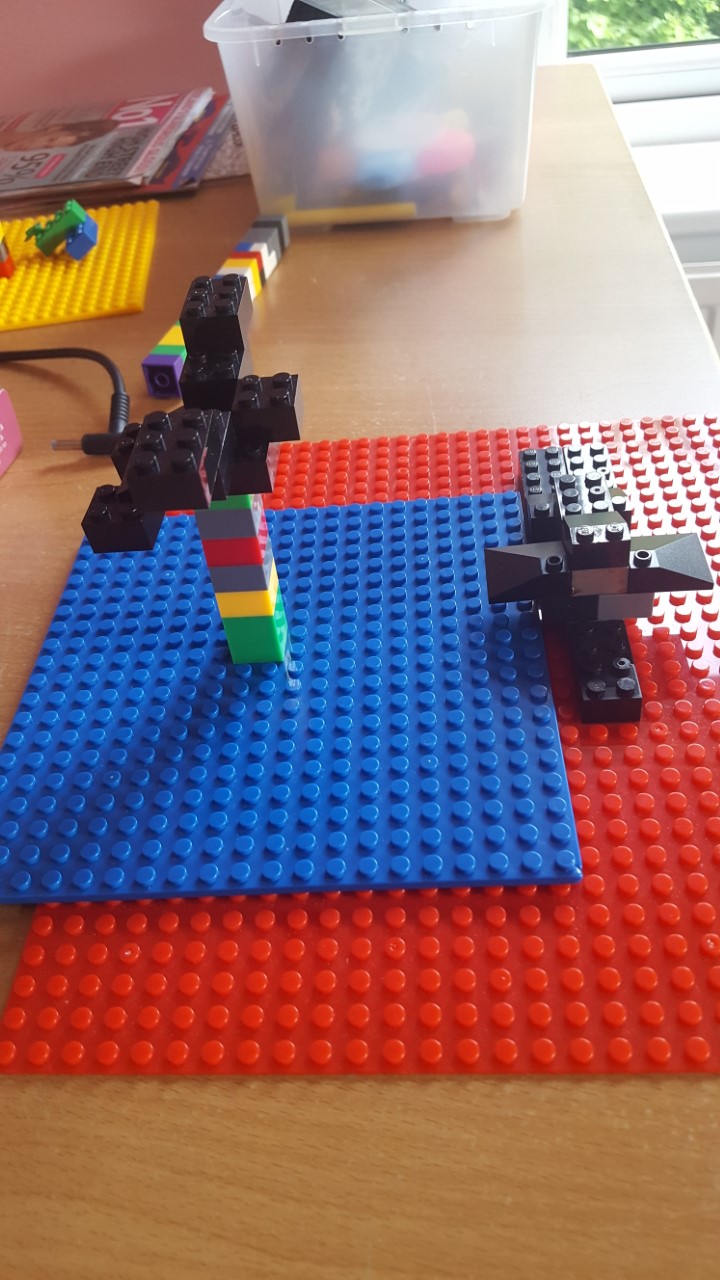 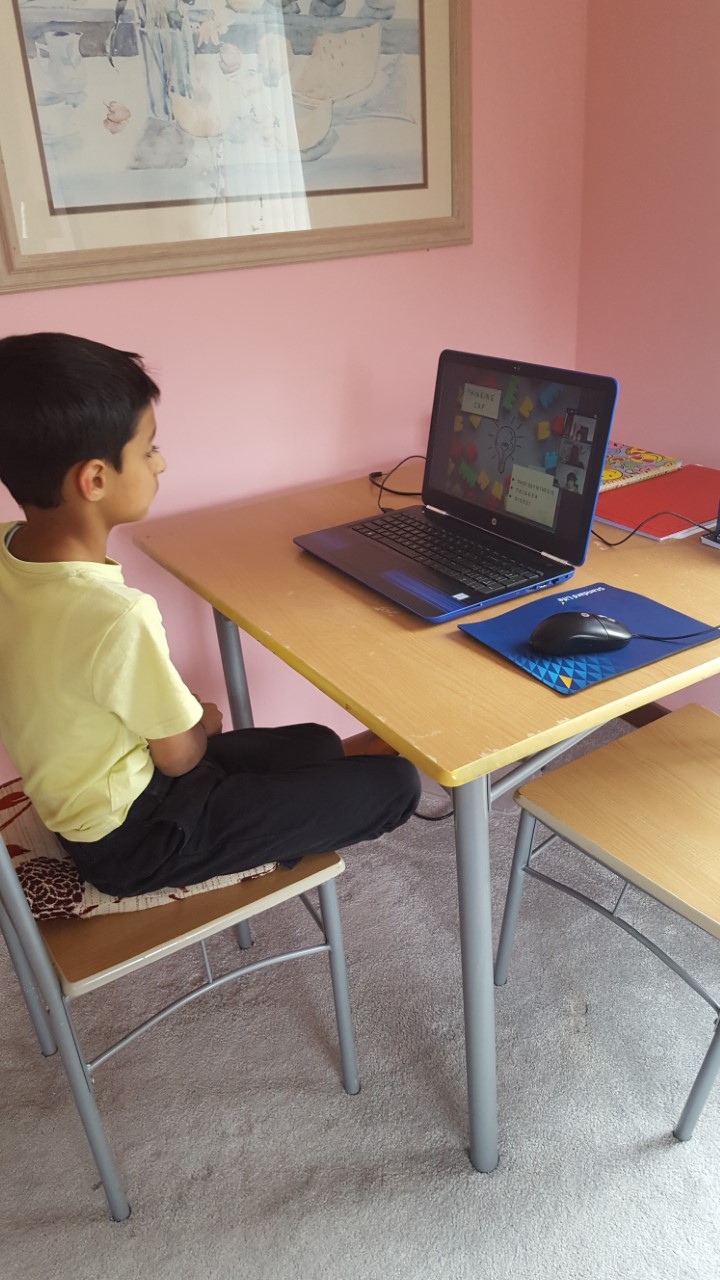 Eilidh
My mum showed me a card game called solitaire.
My dad shaved his hair.
I went with my mum to drop millie of at nursery and she found out her new teacher for P1 and that she is in livingstone.
I went to Ruby's birthday on zoom.
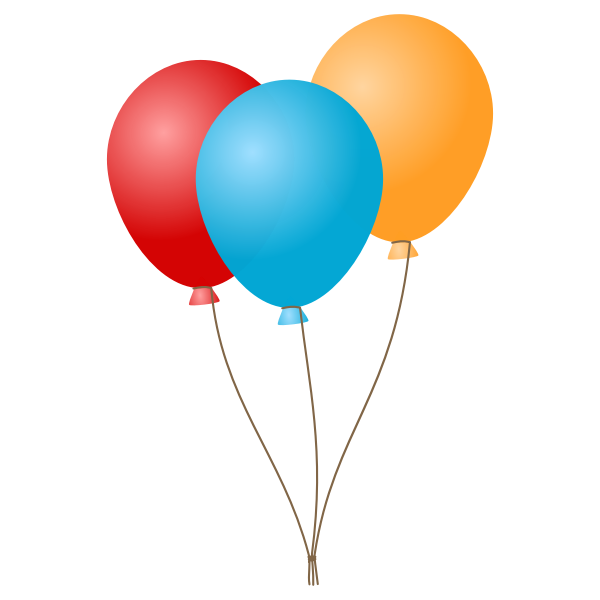 Viraj-
I have drawn myself as a bowling pin i used paint
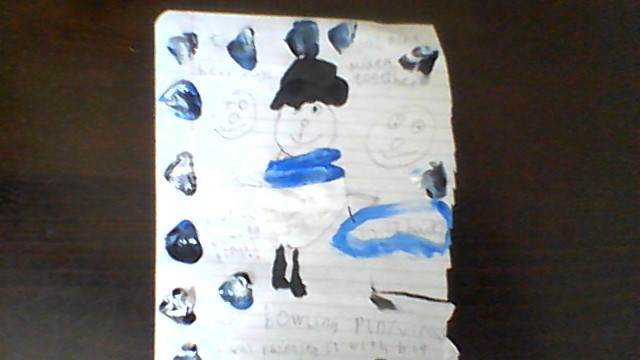 :i have been playing roblox with my friends with my sister.
:i have been cycling.
:i have been writing stuff in my notebook.
:i have been watching on my xbox 
:i have been watching movies
:i have been playing with my new gun
Abbie
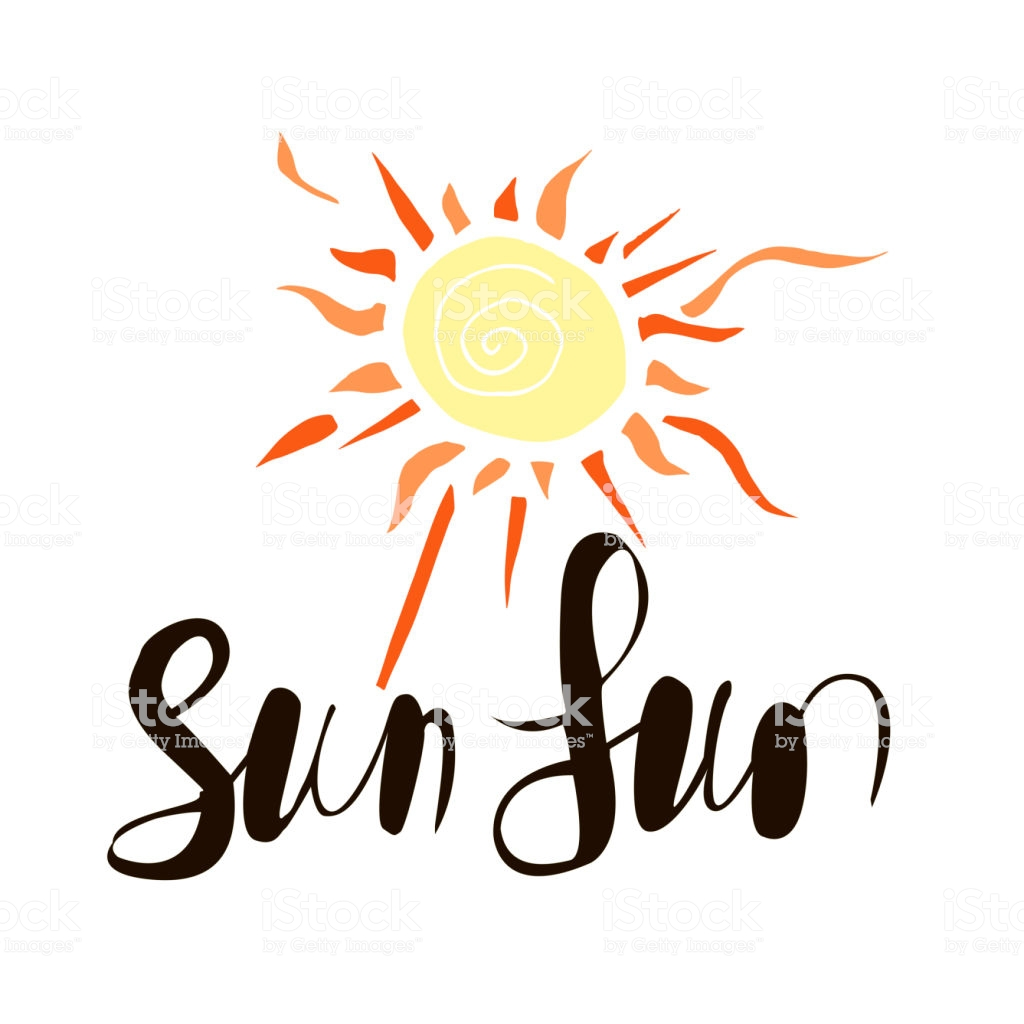 I went to drop Millie off at nursery.
                              
I attended Ruby's birthday zoom.

My mum taught me how to play a card game called solitaire.

My dad shaved his head twice (one by accident).
Ben
I went to TESCO!!!! FIRST TIME I’VE BEEN IN A CAR FOR MONTHS🤩🤩🤩
WOOOOO
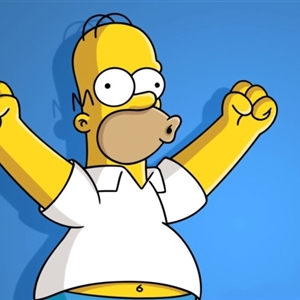